Assessing Ground Surface Deformation Risk with SAR interferometry
Dr. Romy Schlögel, Earth Observation Deputy Manager
2023
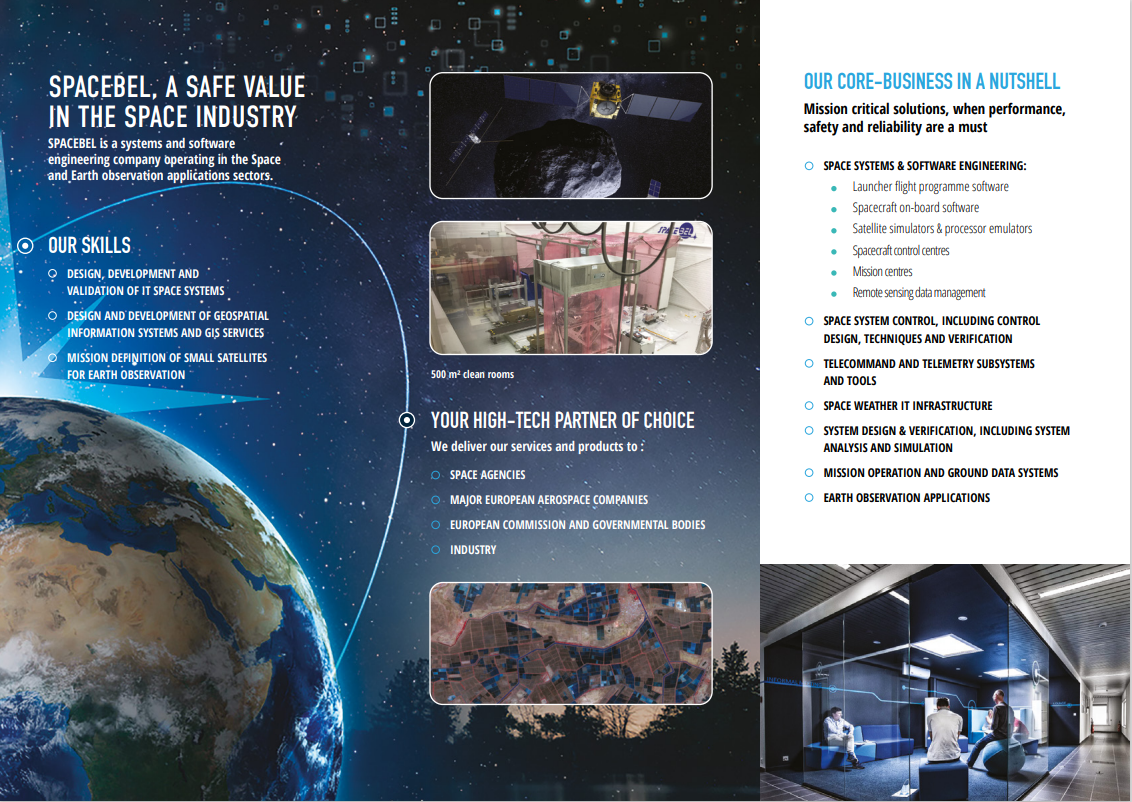 08-12-23
[Speaker Notes: Over the years, we have been able to develop Earth monitoring services tailored to users' needs, combining remote sensing data and field expertise through our many partnerships with universities, research centers, as well as stakeholders and end-users.]
Services for disaster risks management
Air & soil pollution
 (geomobile application, geolocation of odors, citizen science…)
Mine Life Cycle
 (environmental footprints, tailing monitoring, ground stability…)
Coastal areas & flooding (regional model, local assessment, exposure, risk assessment, …)
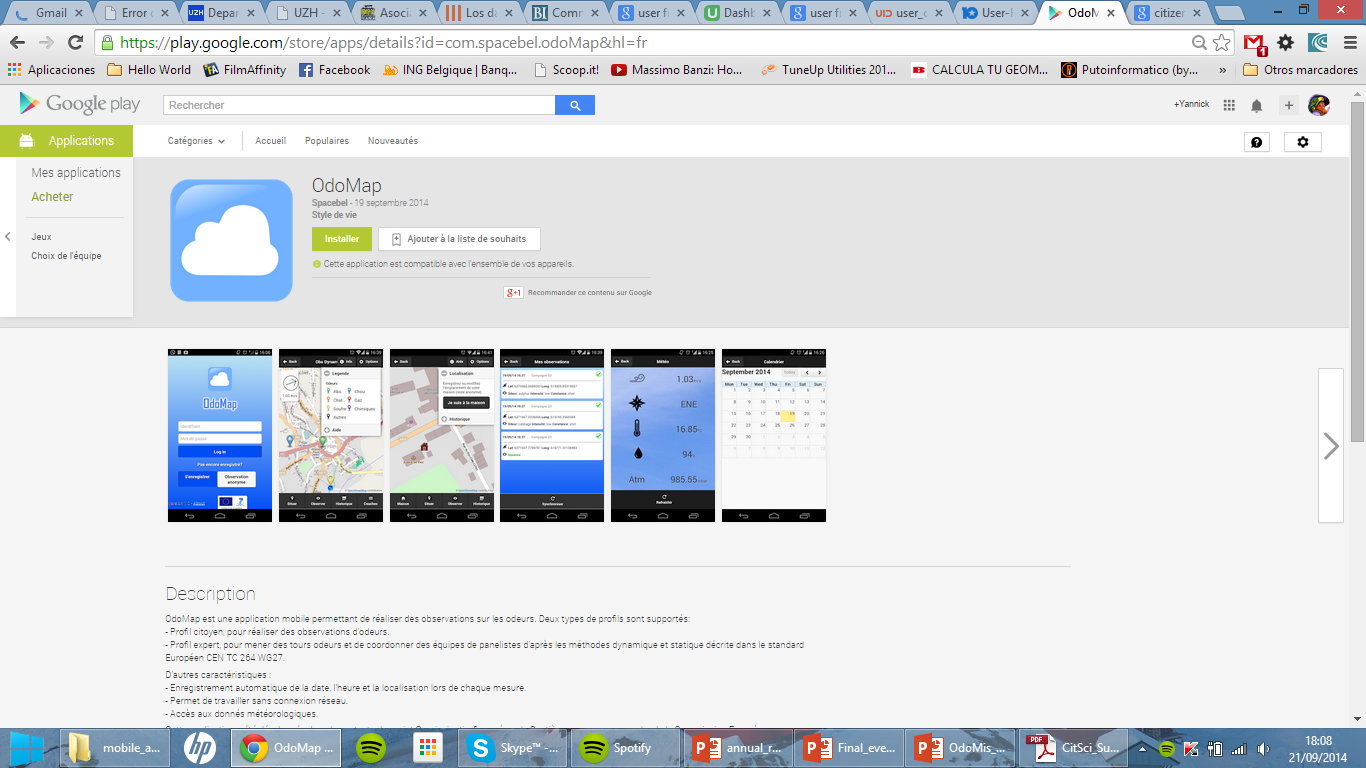 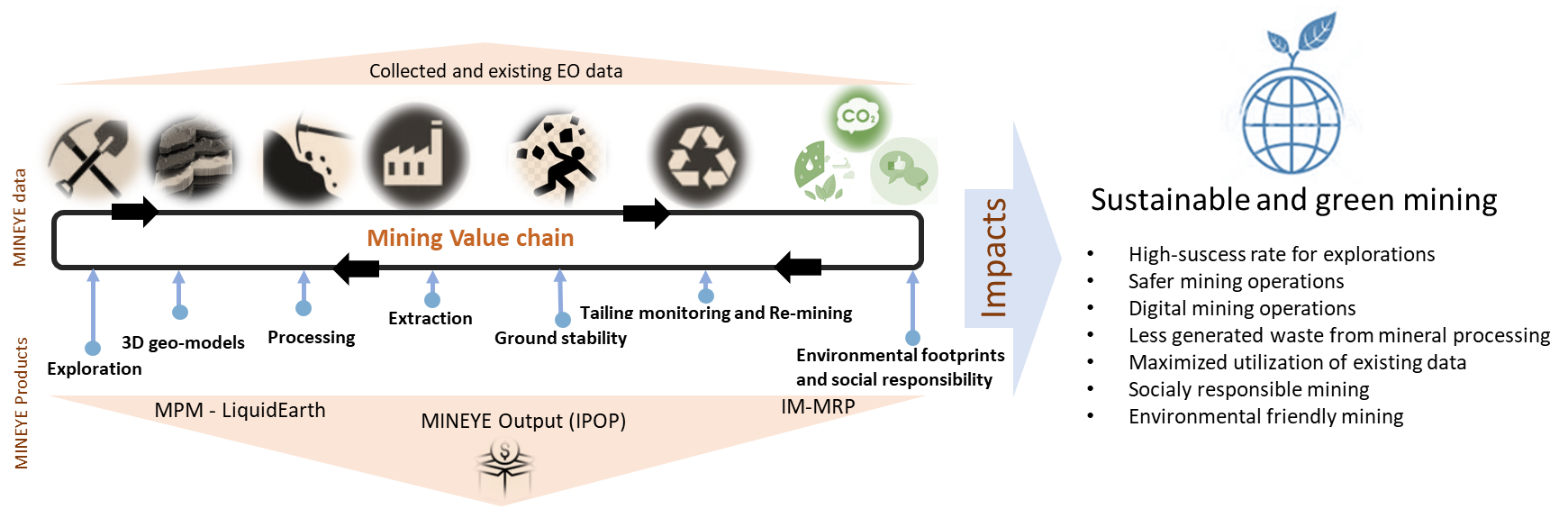 Ground displacement
(detection, monitoring, time series analysis, triggering factors…)
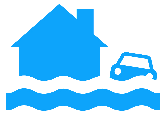 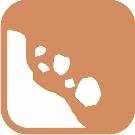 [Speaker Notes: On top of services developed for natural resources management (such as protected areas, canopy mapping or forest characterization), natural and man-made disaster management services have also been set up to measure the impact of flooding, monitor air pollution, and detect ground movement analysis, among others.]
Earth Observation in the Humanitarian Programme Cycle
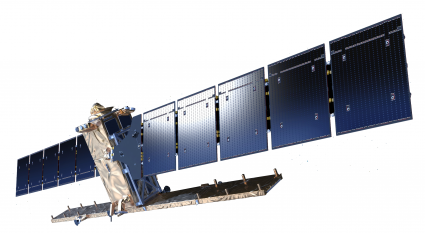 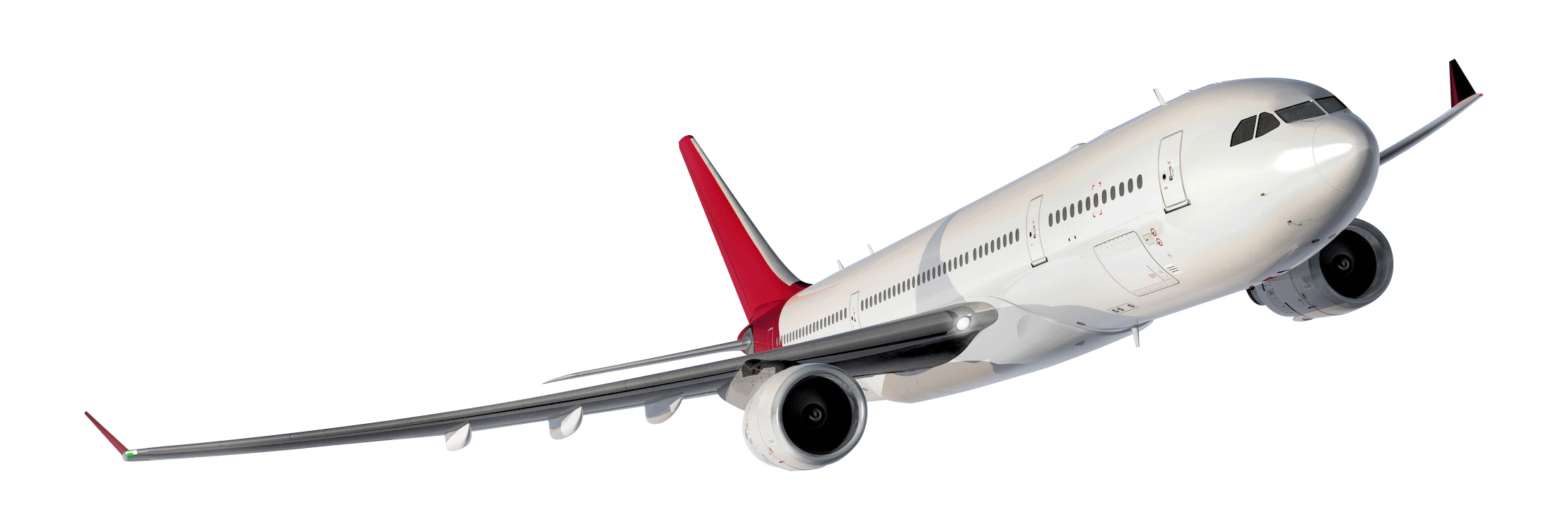 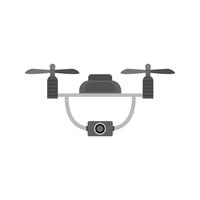 08-12-23
Risk assessment preparedness
WHERE ?
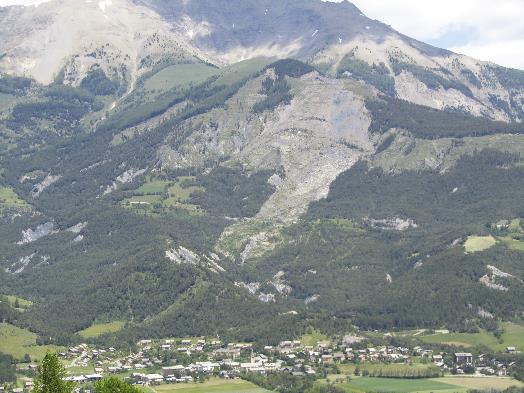 Vulnerability
Disaster Risk
Hazard
Exposure
with
H = Hazard = Spatial + temporal probability

•  Basis of hazard and risk studies 
•  Basis for risk avoiding strategies
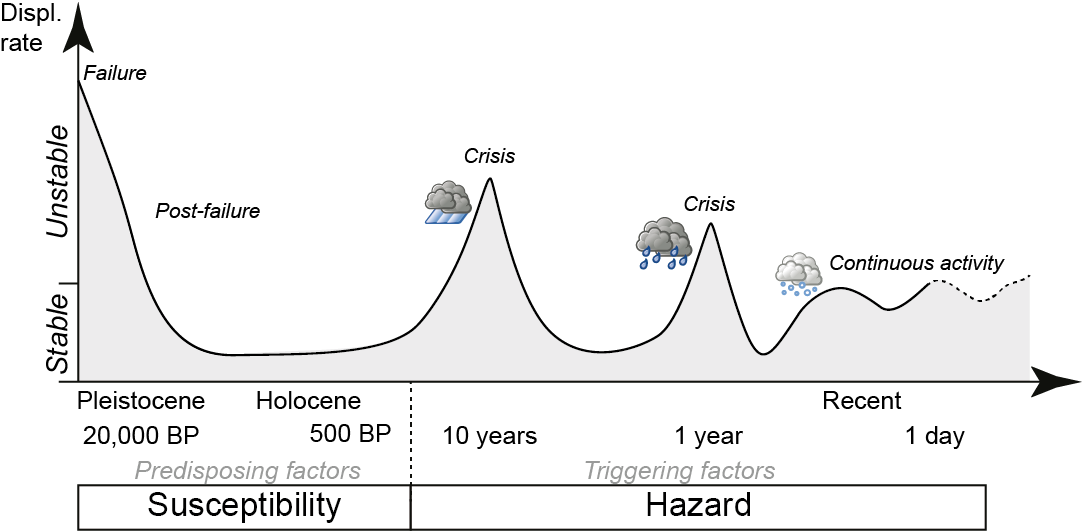 WHEN?
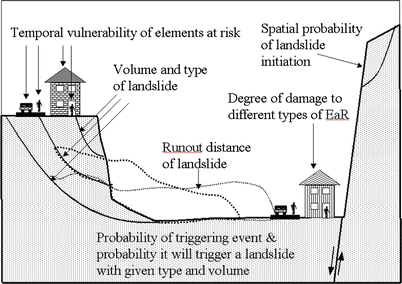 08-12-23
(van Westen et al., 2006)
Why Landslide Mapping and Kinematic Evaluation are so important ?
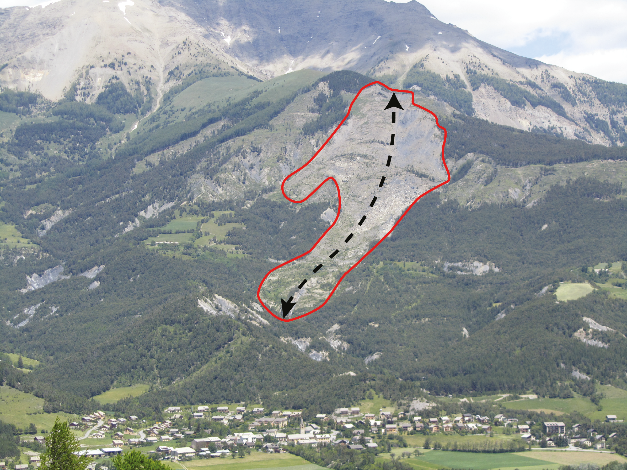 •  Methods for Disaster Risk prevention and reduction
Knowledge of ground deformation / landslide processes
Type



Magnitude



Evolution in time

Hazard assessment
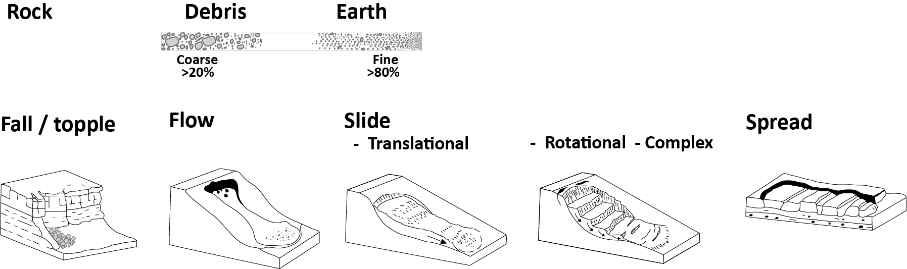 HOW LARGE ?
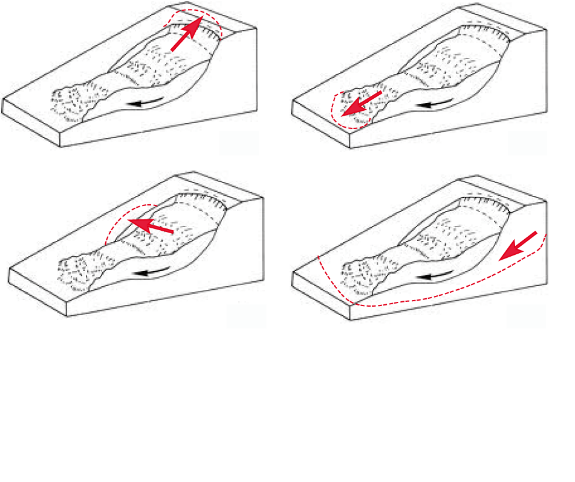 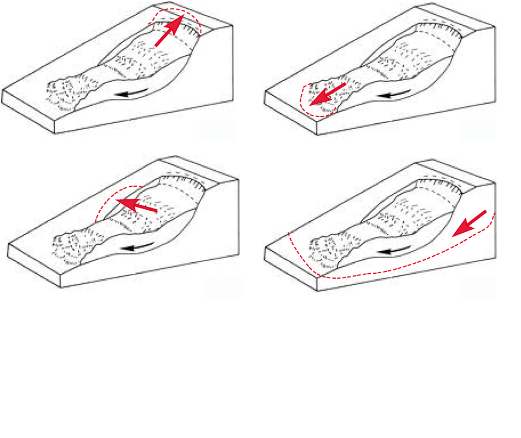 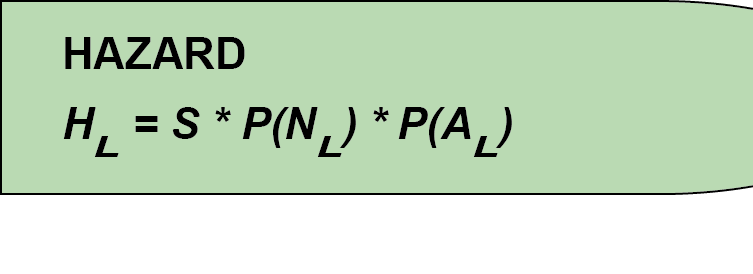 08-12-23
Methods for displacement measurements
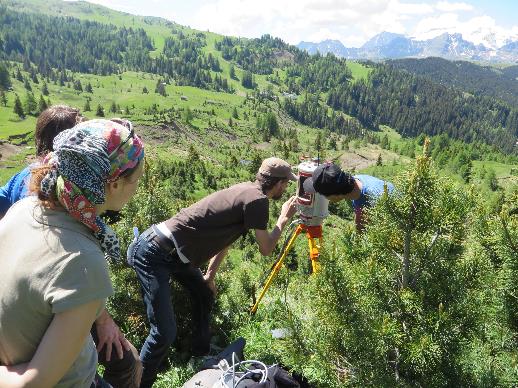 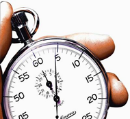 Time
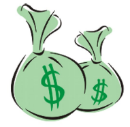 •  Point-based information: dGPS/GNSS, tacheometry…


Distributed information: remote sensing
- Terrestrial or proximal sensors; e.g. laser scanner, UAV
- Satellite sensors 
	 Optical images correlation: not at regional scale, not adapted for slow motion

	 Radar images  Interferometry (InSAR): 
	powerful tool with large covered area, interesting for vertical displacements, 	centimetric precision and decametric resolution
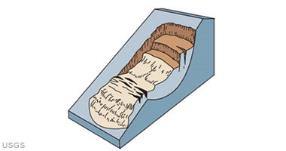 Money
Scale
08-12-23
How does InSAR work?
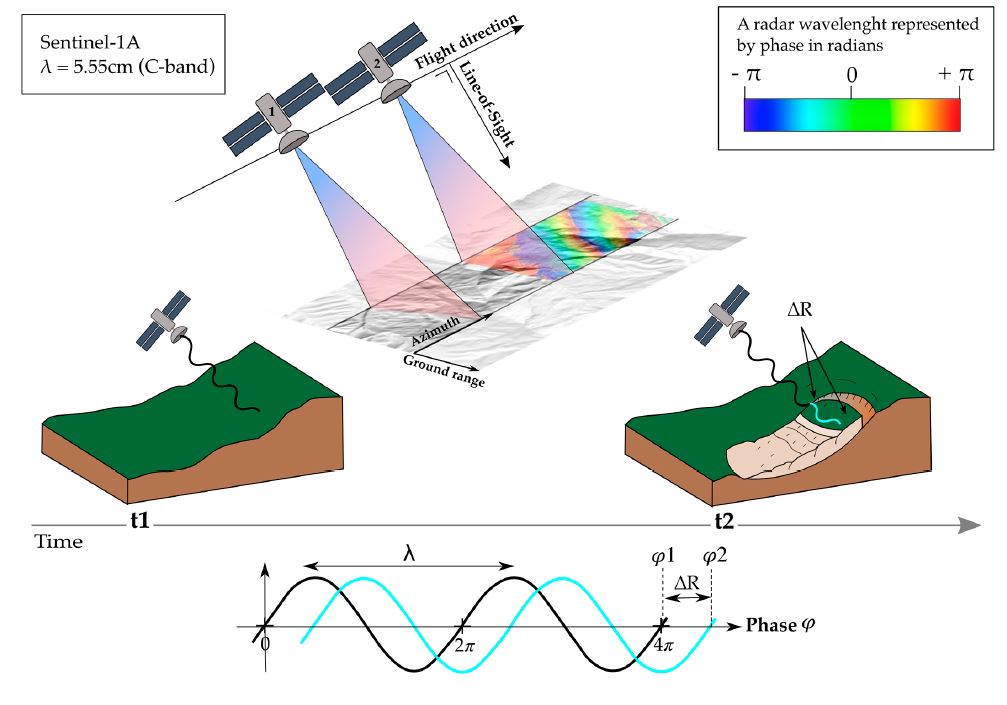 ΔΦ*(λ/4Π) ≈ ΔR
λ: radar wavelength
ΔR: difference of satellite-ground distance  between 2 images
08-12-23
[Speaker Notes: Phase difference due to the deformation
Estimate of the ground displacement [mm to cm]
along the Line of Sight (LOS) of the satellite]
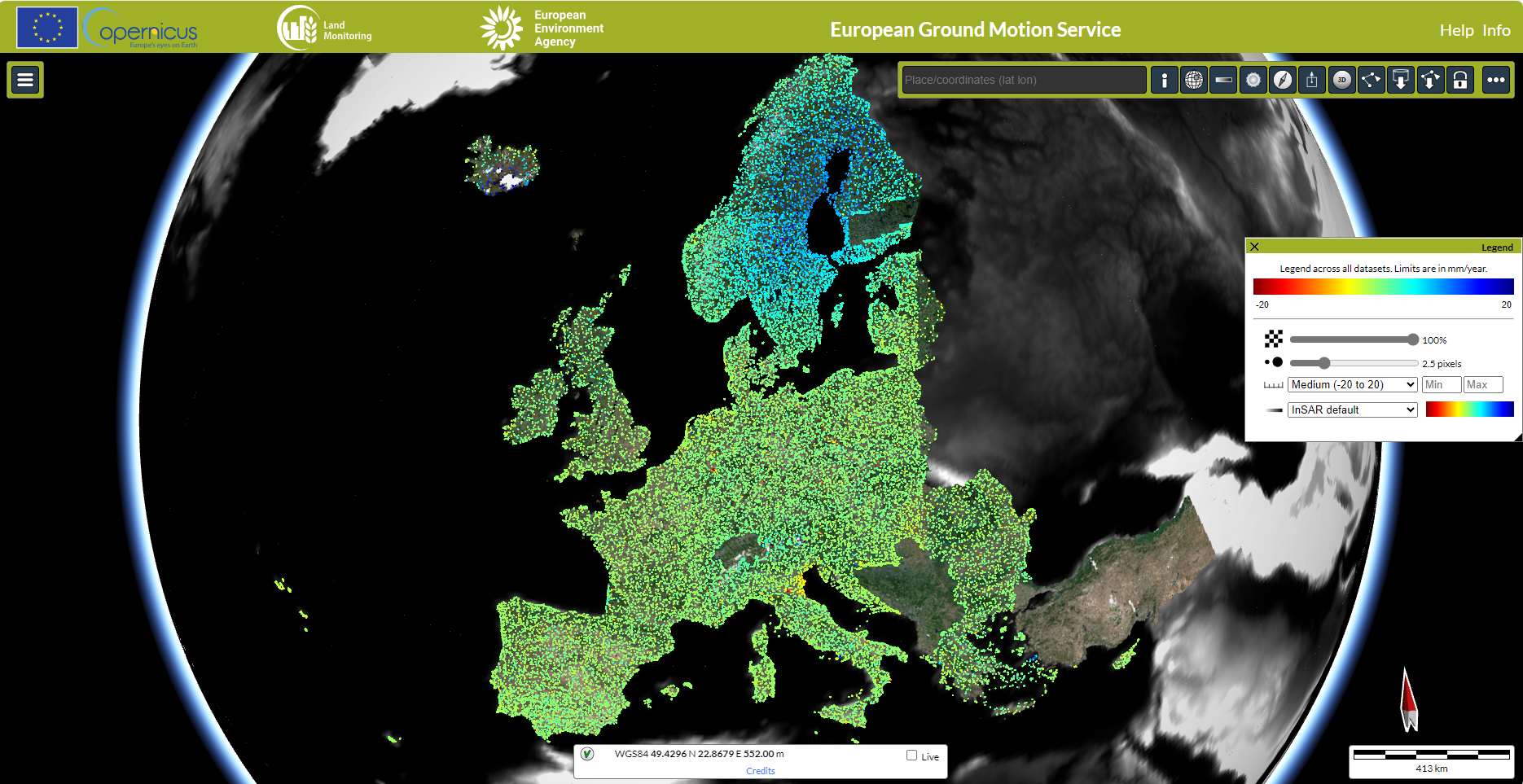 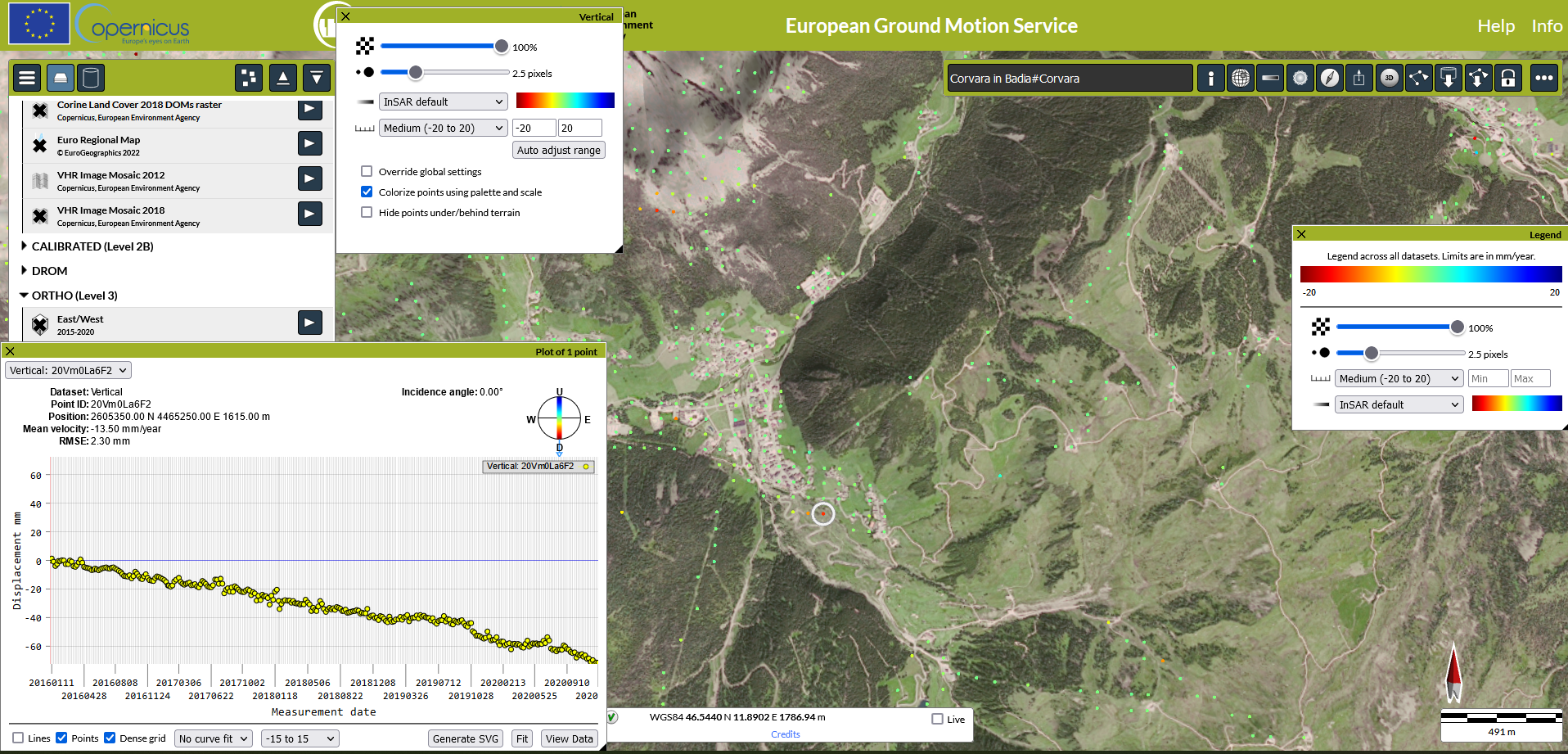 08-12-23
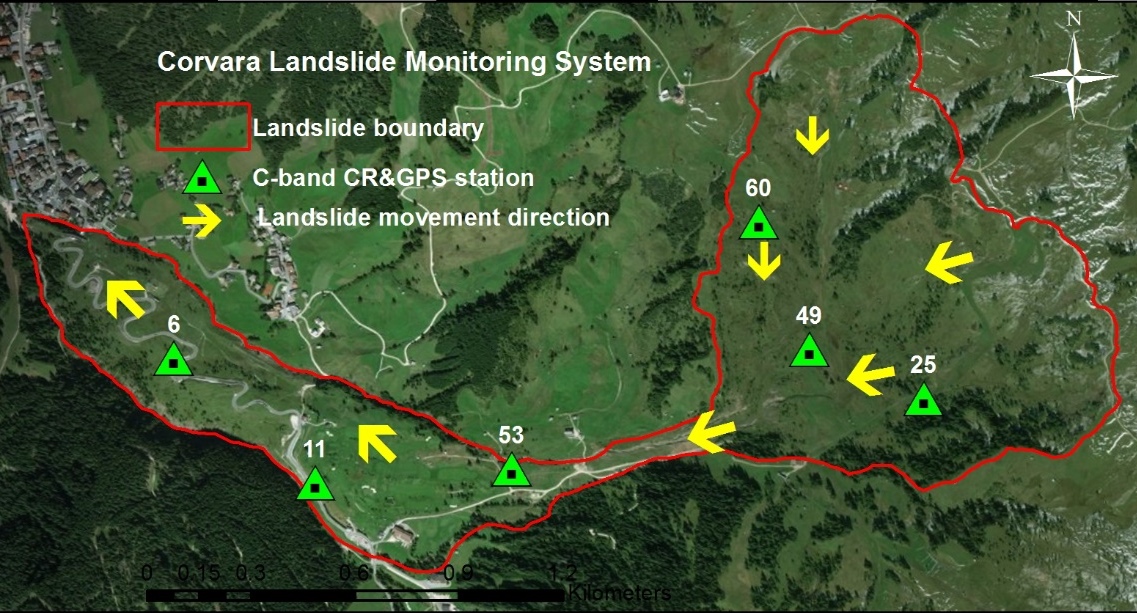 Situation maps
Deformation maps of the Corvara landslide (Italy) from multi-temporal InSAR techniques: 
Persistent Scatterrer Interferometry (PSI)
Small Baseline Subset (SBAS)
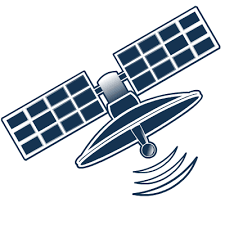 Satellite path
LOS
LOS velocity derived from SBAS (SARscape)
LOS velocity derived from PSI (StaMPS & SARscape software)
08-12-23
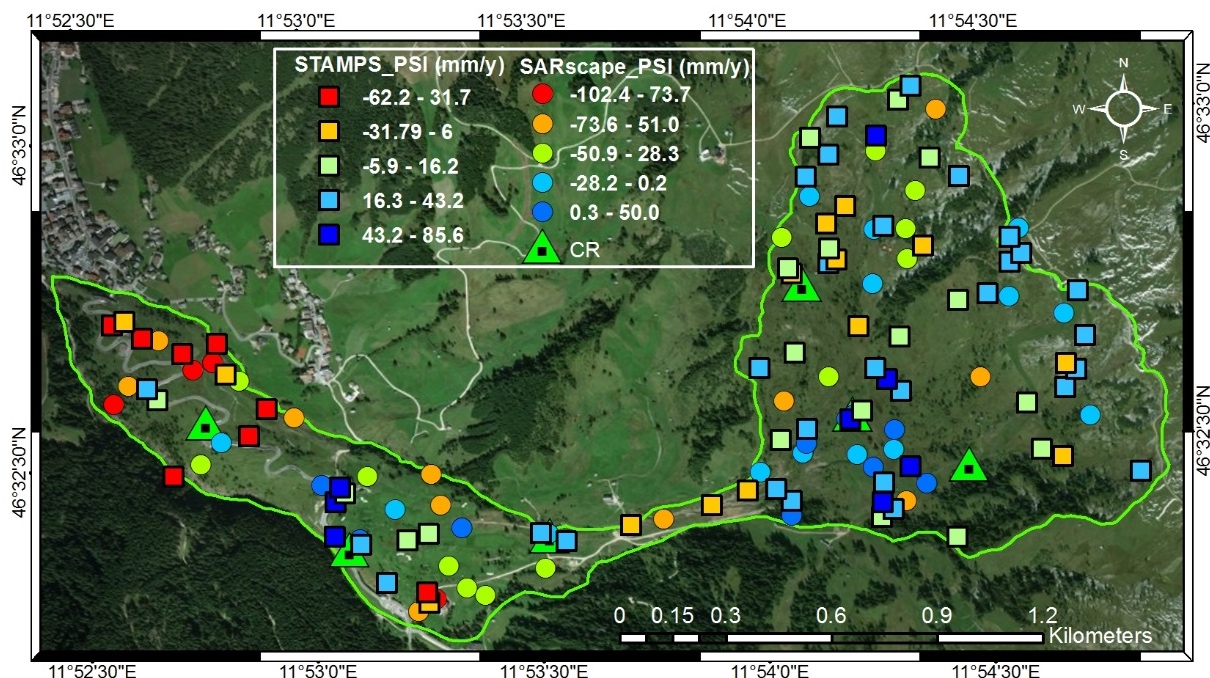 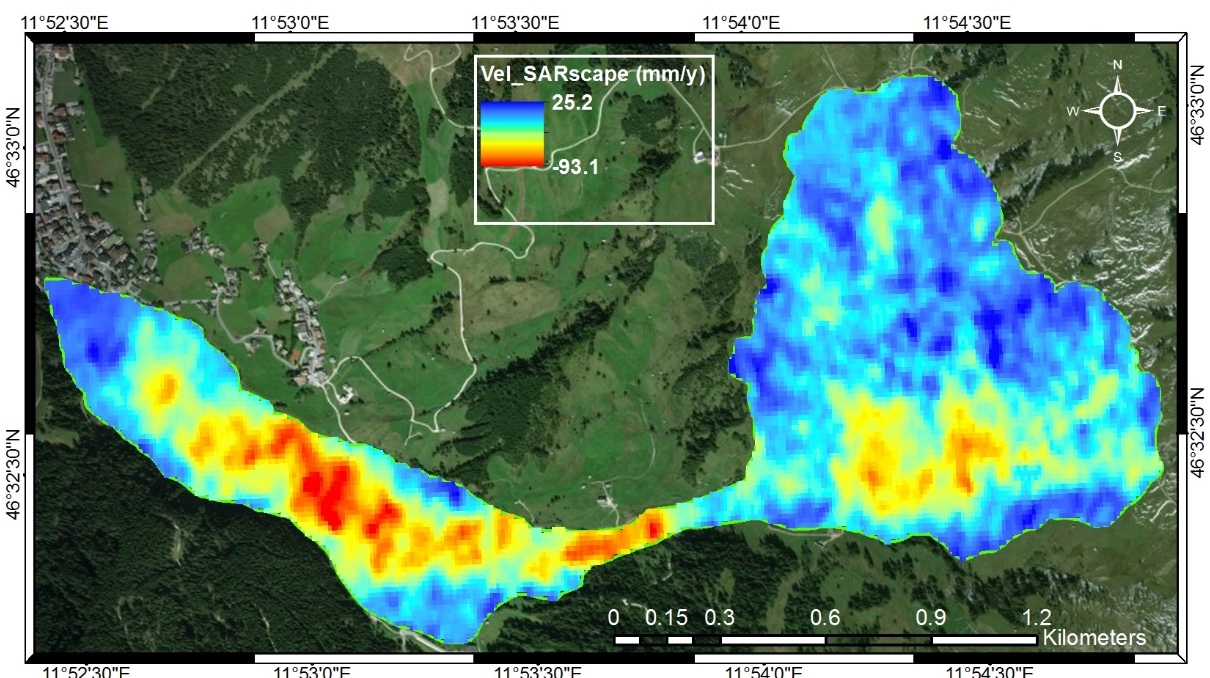 Assessment preparedness & risk analysis
Analysing deformation rate (subsidence)

Relationship with triggering factors  
Precipitation 
Seismo-tectonics
Snow melt – Temperature

Risk for the infrastructure
Cross with road/houses baselines
Impacting houses/industries
High added-value
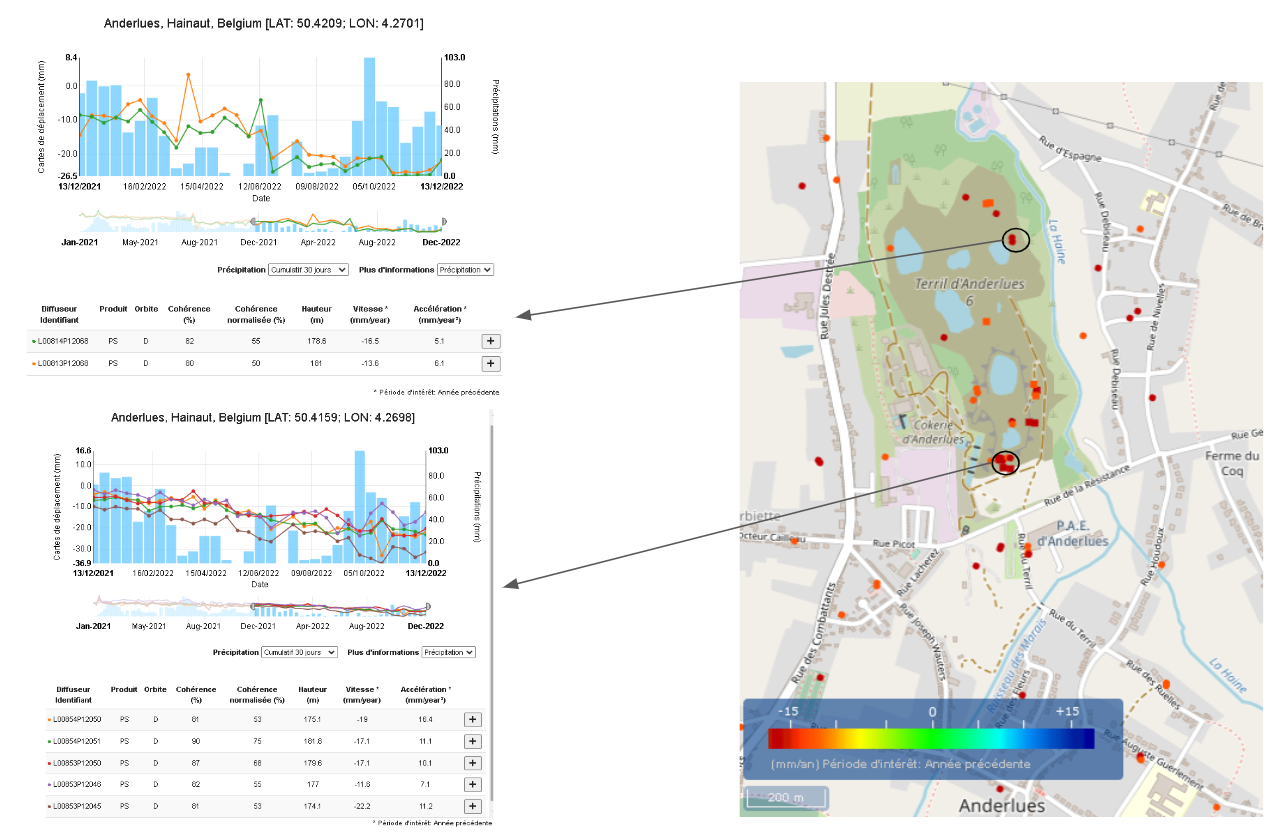 08-12-23
Conclusions
SPACEBEL mission is to provide adapted EO-based solutions to customers’ needs
Optical remote sensing
Quickly detect and monitor fast moving processes, disasters and impacted areas (e.g. mudflow, flood)
But also interesting to: recognize mass movement features and changing vegetation (NDVI)
Numerous high- and medium- resolution sensors, such as Pleiades (expensive) and Sentinel-2 (open access) to study HORIZONTAL displacement patterns and changes
SAR remote sensing
D-InSAR combined with an a priori knowledge of slope deformation processes (e.g. slow landslide, earthquake) is very promising to:
 Detect, monitor, study (VERTICAL) displacement patterns and kinematic evolution of active and complex Earth surface deformation (also in mountainous conditions)
But also interesting to: detect unknown and slow moving mass movements
Added value for situation maps and risk assessment preparedness
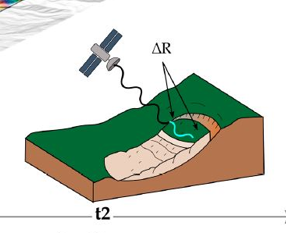 08-12-23
Thanks for your attention!
Don’t hesitate to reach out 
eoservices@spacebel.be or romy.schlogel@spacebel.be
And visit: www.spacebel.com; http://eoregions.com/
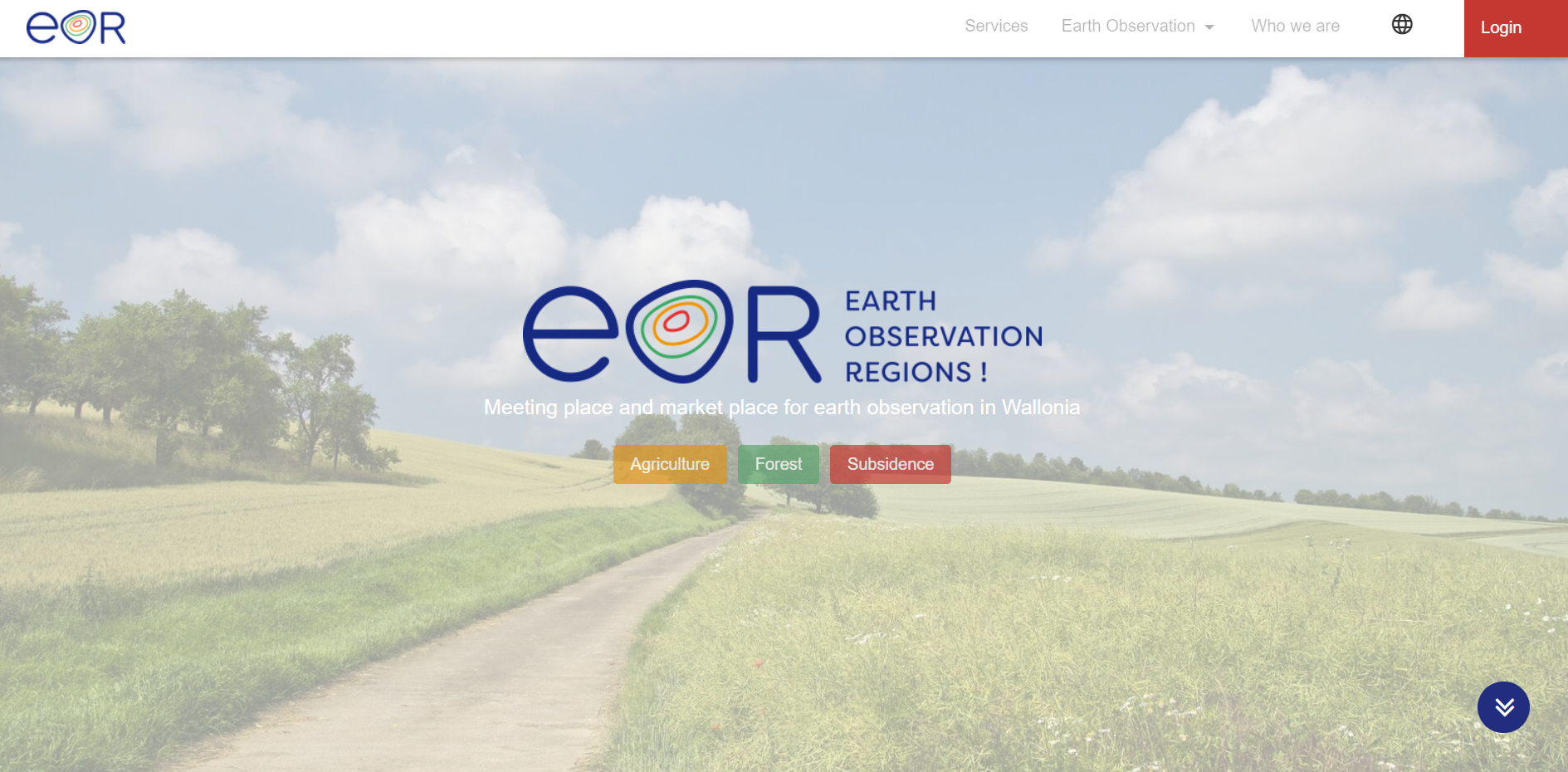 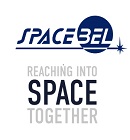 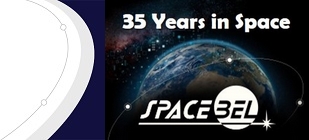 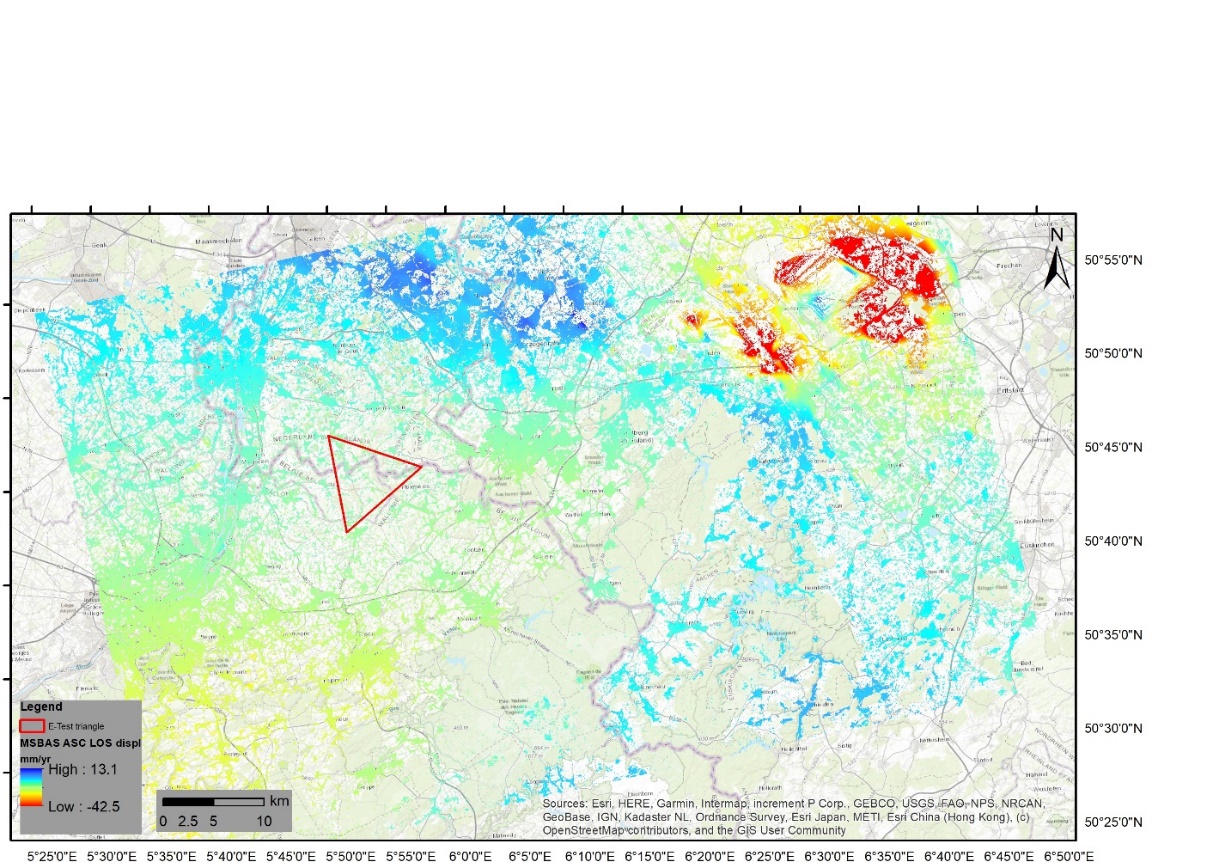 08-12-23